PHENIX Status
Time Meeting, 2/9/2010
Stefan Bathe
02/09/2010
Stefan Bathe for PHENIX, Time Meeting
1
Sampled Integrated Luminosity
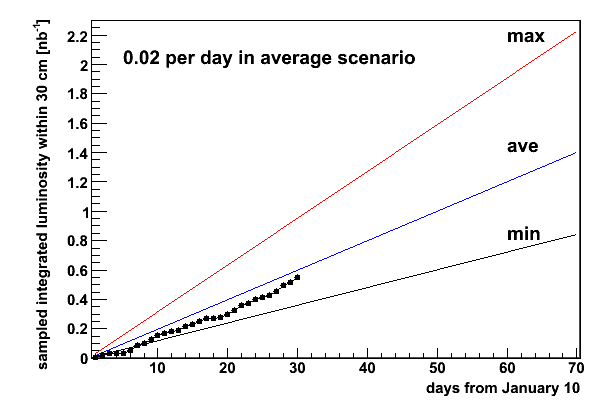 0.55 / 1.4 (nb^-1)
= 39 % of goal (for sampled int. lumi.)
30/70 (days)
= 43 % of time
02/09/2010
Stefan Bathe for PHENIX, Time Meeting
2
DAQ Performance
if rate had been > 5 kHz at all times:
could have recorded 4.49 billion events or 0.66 nb^-1
# events
Int. lumi. in nb^-1
x 10^6
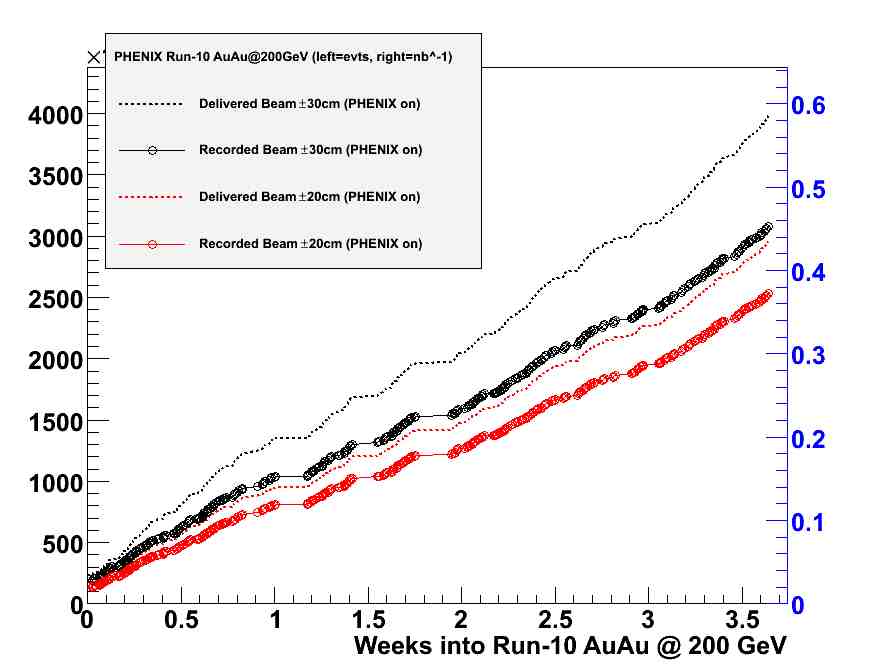 Delivered beam ± 30 cm 
(PHENIX on)
Taking min bias data:
 with |z| <  30 cm if DAQ rate < 5 kHz
 with |z| <  20 cm if DAQ rate > 5 kHz
Recorded beam ± 30 cm 
(PHENIX on):  77 %
Delivered beam ± 20 cm 
(PHENIX on)
Recorded beam ± 20 cm 
(PHENIX on):  86 %
HBD acceptance:
± 20 cm
02/09/2010
Stefan Bathe for PHENIX, Time Meeting
3
Beam z Profile
Now:                         50-60 %
Run-07:                     50 %
Projected Run-10:  65 %
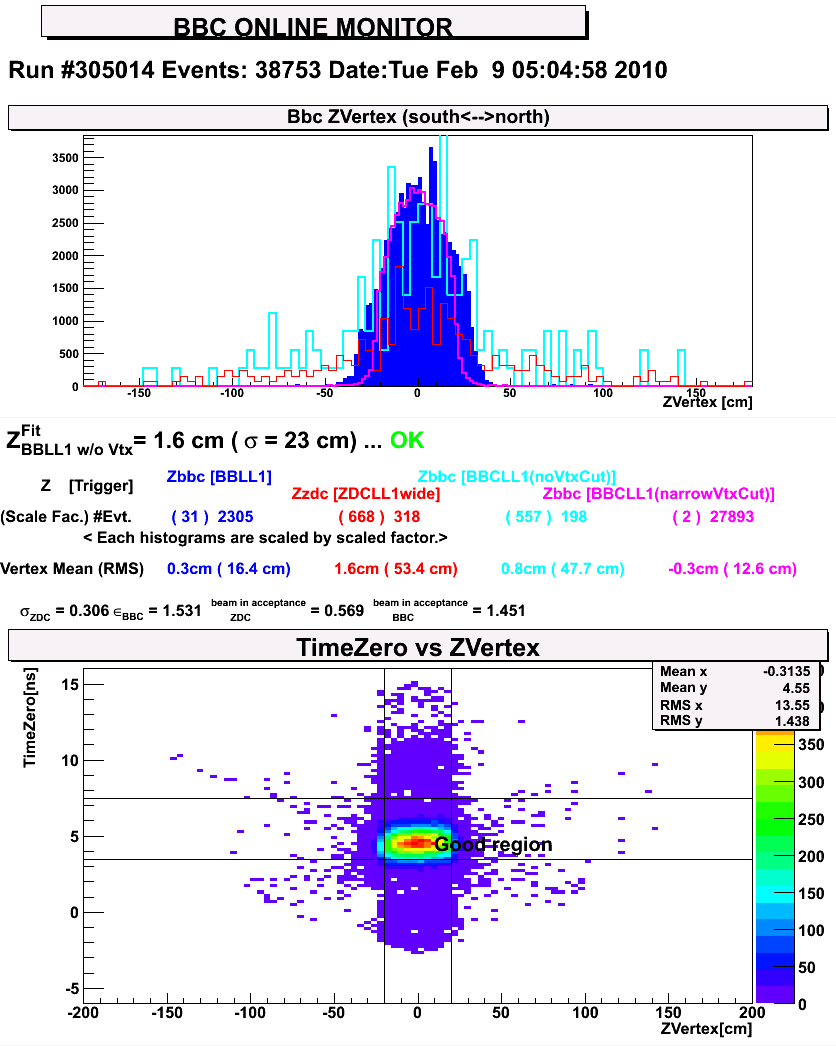 Begin fill:  59 %
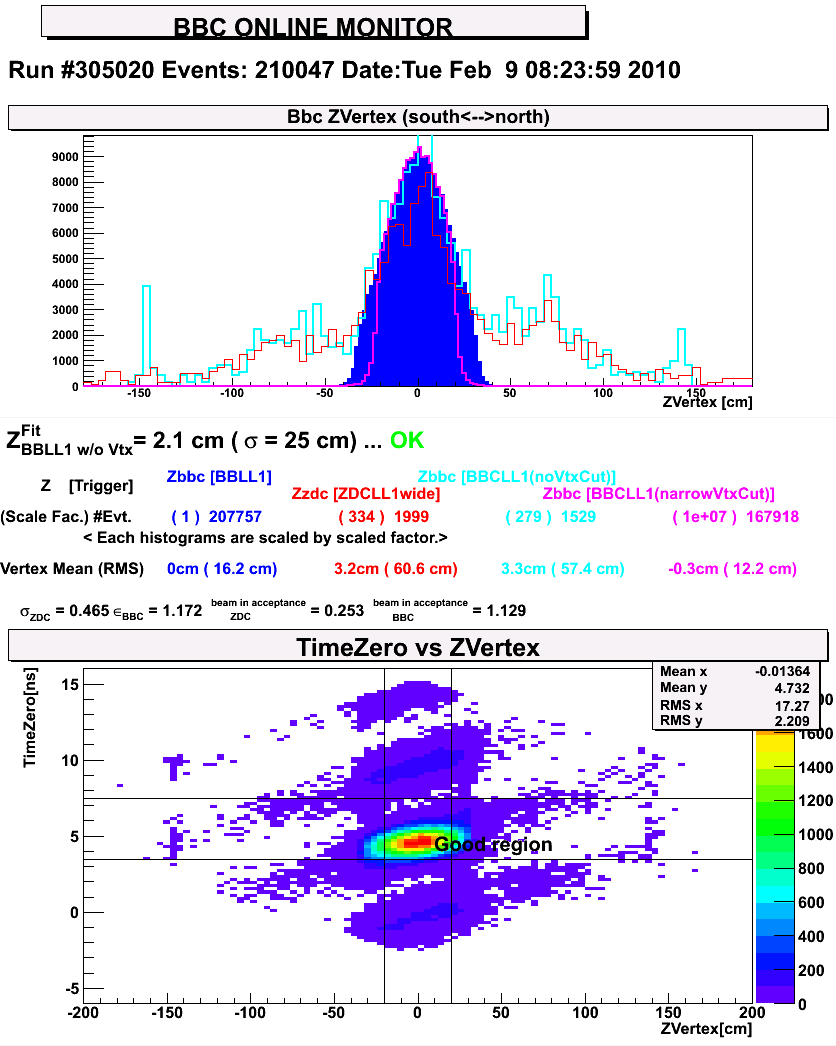 After 3 h:   50 %
02/09/2010
Stefan Bathe for PHENIX, Time Meeting
4
Plan for Maintenance Day
MuTr FEM and HV fixes
Change MuTrig TLD's on South Station-1
Fix West Carriage light
HBD rack work
RPC work in North Tunnel
02/09/2010
Stefan Bathe for PHENIX, Time Meeting
5